Historians’ Fallacies: Toward a Logic of Historical Thought
By David Hackett Fischer
Historians’ Fallacies: Close Reading:
Index card---4 x 6 is the best, highlight the top portion in any color except black (text are usually printed in black), place index card on the text and move down as you read each line.  By using the index card, this forces your eyes to move across the text that you are reading—the more you do this, the faster you will be able to read.  
The first thing I do is skim the text for terms I do not know.
Unknown Terms inHistorians’ Fallacies:
Fallacy = a mistaken belief, especially one based on unsound argument; a failure in reasoning; a fault in reasoning.
Premises = statements, arguments.
Tacit = implied, not actually expressed.
Logic = ability to learn, understand, reason, manipulate, abstract, comprehend.
Refined = to improve, prune, polish.
Analogy = a comparison between two things, typically for the purpose of explanation or clarification; a correspondence or partial similarity or a similarity.
[Speaker Notes: Highlight the significance of paying close attention to the number of definitions for each term.  Provide examples of each term to underscore the difference if necessary.  Also, share how this is often the place where confusion or complexity come into play given the different definitions of any one term.]
Unknown Terms inHistorians’ Fallacies:
Adductive = Adduce = to offer as example, reason, or proof in discussion or analogies; also, a statement or claim of possibility---that something might have happened.
Paradigm = example, pattern, archetype, theoretical framework, school of thought.
After I define terms, I look for clues in a text, usually sub-titles, but in this text I focus on quote:
“When we run over libraries persuaded of these principles, what havoc must we make”?   - David Hume

What does this quote say or suggest to you?

What does this sub-title or sub-heading say or suggest to you?
After I look for clues, I read the text and engage in the following:
I summarize in my own words or in my primary language what each paragraph was about.  I write the summary in the margins or in a notebook.
What are the claims or key points of each paragraph (focus on “is”)?
After I have read the entire chapter or article, I re-read all of the summaries I have written for each paragraph. Based on those summaries I now write, again in my own words, what the entire chapter or article was about.  In other words, I am prepared now to summarize the text.
Paragraph #1: Key points or claims or “is”:
Historical narratives have an implied logic.

This implied logic can be brought to the surface (awareness/conscious).

Historical thinking can be improved, pruned or polished by intelligent and purposeful application or use.
[Speaker Notes: Points one and two speak to the nature of history.  Point three suggest that thinking historically is a critical tool.]
Paragraph #2: Key points or claims or “is”:
Historical thought = Adductive Reasoning.
History = a problem-solving discipline.
Historian = a person who asks open-ended question(s) about past event(s) and answers the question(s) by selecting and arranging these facts into a narrative paradigm.
Explanatory paradigm = a narrative, statistical generalization, causal model, motivational model, collectivized-group, composition model, or an analogy.
[Speaker Notes: This would be useful to write out as a math problem: If historical thought = adductive reasoning + history = a problem-solving discipline, then a Historian = a person etc. and the point four explains the different ways the historical stories are told.]
Paragraph #3: Key points or claims or “is”:
Historical thought/narratives = a perspective, a point, an objective, a goal—each which creates, sets-up, establishes its own logic, understanding or reasoning or sequences or consequences; each which are based on purposeful (an objective) and procedural (or process) assumptions.
Historians must learn to live within the limits of their chosen assumptions, and respect the limits of their assumptions.
“No one is free from the logic of our own rational assumptions”.
To reason or rationalize is to assume.
[Speaker Notes: In other words, to think historically is to make assumptions.]
Summary:
Historical thought = a tacit logic that everyone can be made aware of = Adductive Reasoning = Ask open-ended question(s) or tries to solve a problem = By selecting and arranging (facts/answers) into an explanatory pattern = This process of selection and arranging or organizing are based on assumptions = These assumptions have limits = Necessity to respect and acknowledge assumptions.
Handling Ideas
By Barzun and Graff
Handling Ideas:
Subtitle = Fact and Idea: An Elusive Distinction
Elusive = tending to evade grasp or pursuit; hard to comprehend or identify or define or isolate.
Key Points = “A fact is a fact”.  “Yet, disagreement persists in all fields”.  “Facts rarely occur pure, free from interpretation or ideas.  We all make the familiar distinction between ‘gathering facts’ and ‘expressing ideas,’ but in reality most of the facts we gather come dripping with ideas”.
[Speaker Notes: Underscore how there is usually a spectrum with regard to any one issue.]
Handling Ideas:
Key Points = “The only pure facts in any kind of reporting are statements that express a conventional relation in conventional terms”.
Conventional = formed by agreement or compact; ordinary, commonplace; traditional design; of, resembling, or relating to a convention, assembly or public meeting.
Basic conventions of language enable humans to talk about our world.
[Speaker Notes: Conventional also refers to the dominant group or perspective or the majority.  Consequently, it may only be considered factual within the confines of a specific society.]
Handling Ideas:
Key Points = “Conventional terms for day, year, and length are expressed fixed relations of time, things, and persons.  These relations may be said to be strictly factual, because each term is clear and distinct and remains so by tacit agreement”.
“But if in the Garfield example we add to President Garfield was shot by Charles J. Guiteau, ‘a disappointed office seeker,’ we immediately pass from conventional fact into a different realm of discourse . . . By putting these events into words next to the fact of Garfield’s assassination introduces an idea, an inference, a hypothesis.  And psychologists tell us that human beings act from a mixture of motives”.
[Speaker Notes: Providing examples of statement or things most US citizens would consider a fact would be helpful.]
From the text: The Colonizer’s Model of the World by J.M. Blaut
History Inside Out
[Speaker Notes: Emphasis the sub-heading and its significance—binary perception of the world.]
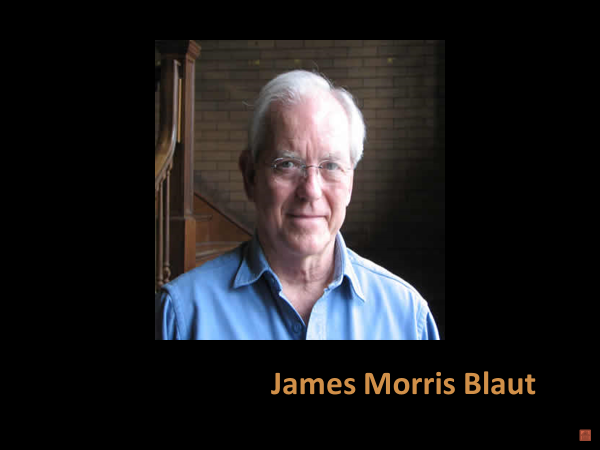 James Morris Blaut was a professor of anthropology and geography at the University of Illinois at Chicago. Wikipedia
Born: October 20, 1927, New York City, NY
Died: November 11, 2000, Chicago, IL
Education: University of Chicago
Books: The colonizer's model of the world, Eight Eurocentric historians, The national question
Inside:
Europe = special people, special culture and geography; Progress, autonomous, more advanced than the rest of the world before 1492.
Europeans = Makers of history, modern, center, leaders, innovators, superior.
Eurocentric Diffusionism = “the natural, normal, logical and ethical flow of culture, of innovation, of human causality = a myth, folklore.
[Speaker Notes: Underscore the significance of the victors writing history; this is usually considered right/factual, worthy of study, etc.]
Outside:
Non-Europeans (Everyone else)
Tradition
Imitators or stagnant
Laggers
Followers
Savage/Barbaric
Inferior
No history
[Speaker Notes: Others typically fall into this category; considered wrong, less than, etc.]
History Inside Out:
Blaut claims that from the western or Eurocentric perspective:
The main building blocks of modernity = European Colonialism was not really important to Europe’s modernization
Colonialism for Africans, Asians, and Americans was not spoliation and cultural destruction, but rather, the receipt-by-diffusion of European civilization = modernization
History Inside Out:
Blaut claims that “a fundamental and rather explicit error has been made in our conventional past thinking about geography and history, and this error has distorted many fields of thought and action”.
Blaut claims he will present enough evidence to show that “the belief in Eurocentric diffusionism and Europe’s historical superiority or priority is not convincing: not well grounded in facts of history and geography—that it is in a sense folklore”.
[Speaker Notes: In other words, History Inside Out is a myth.  Why is this significant, especially in the age of Trump?]